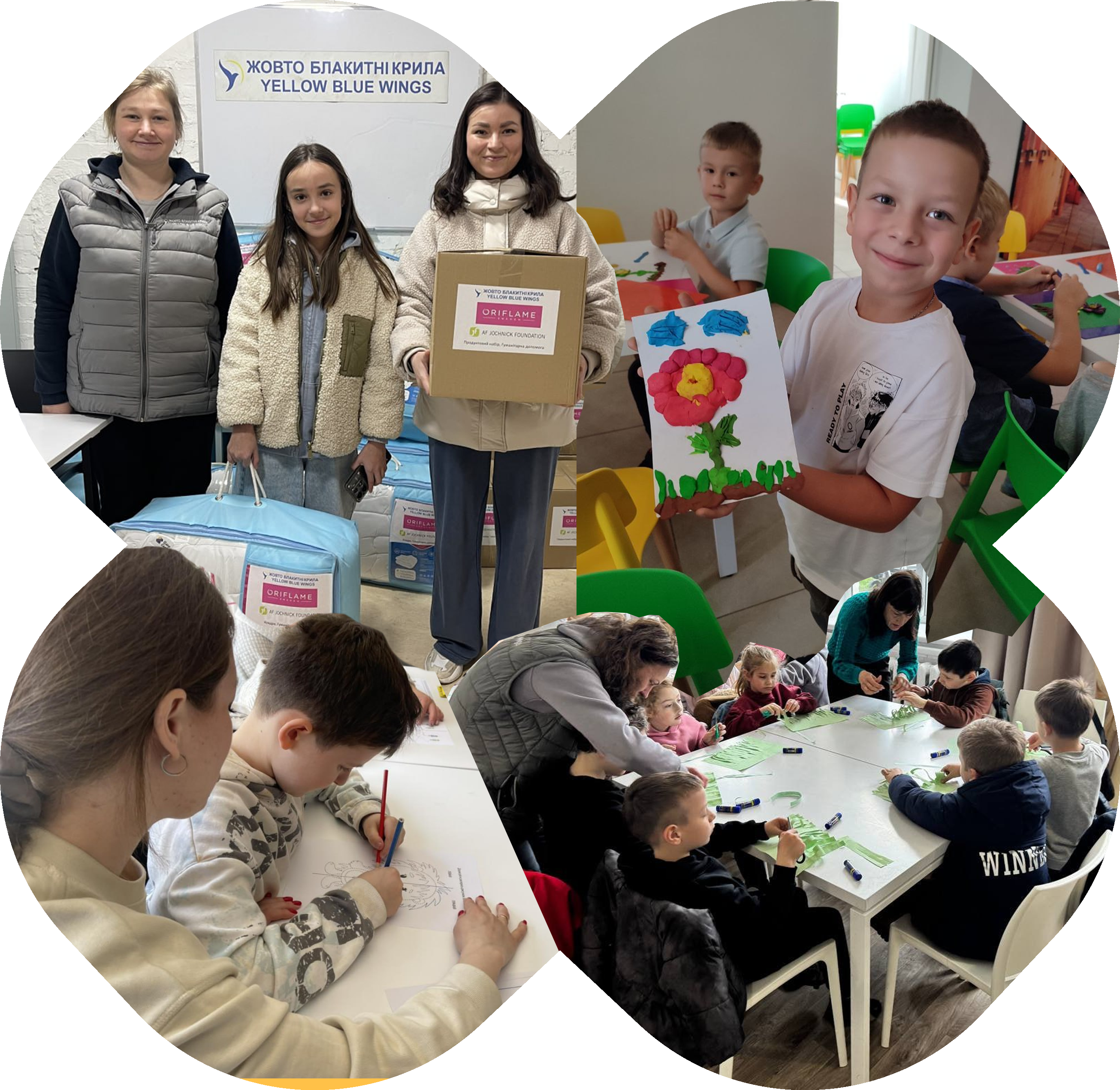 Учасники гуманітарного консорціуму українських
організацій
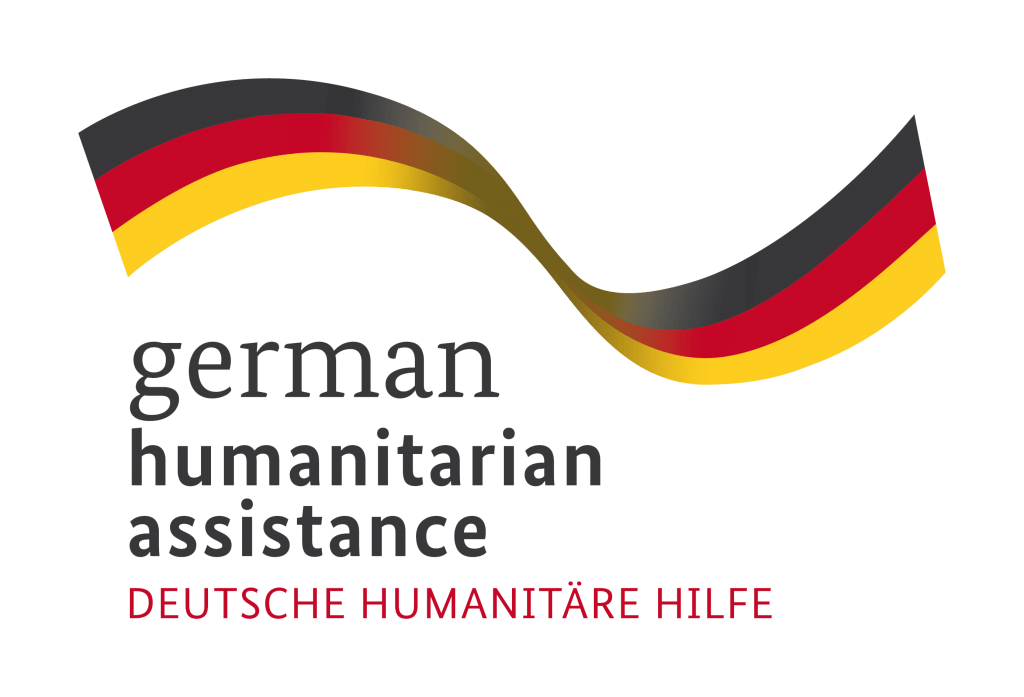 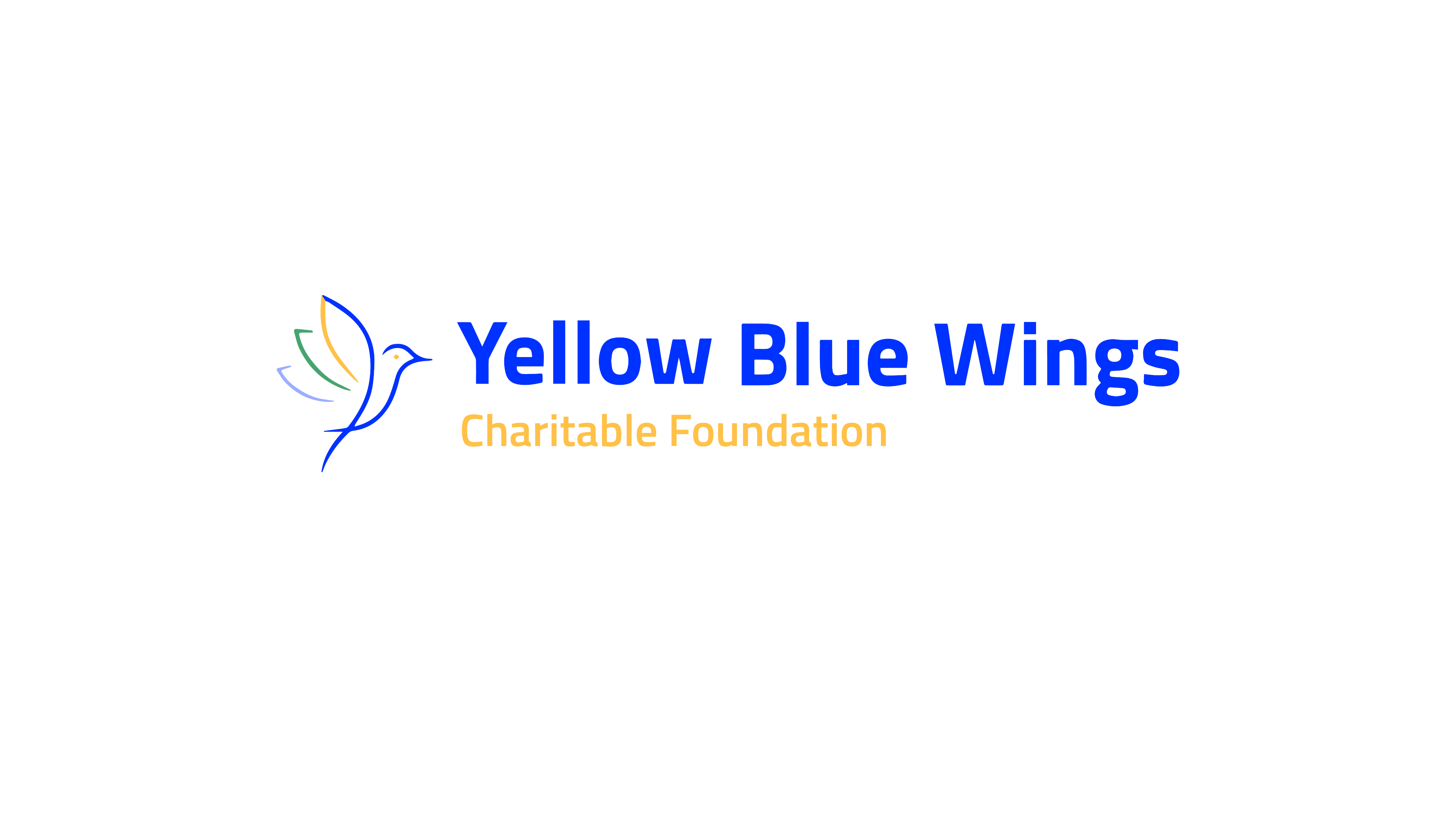 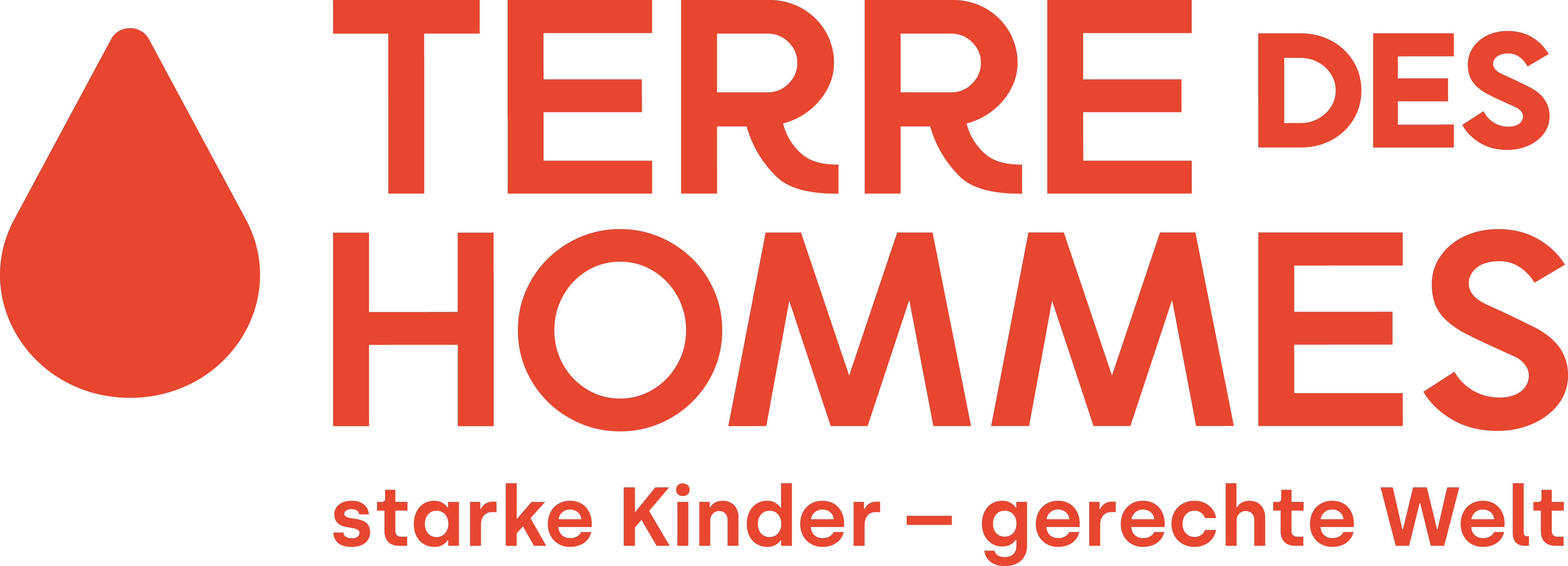 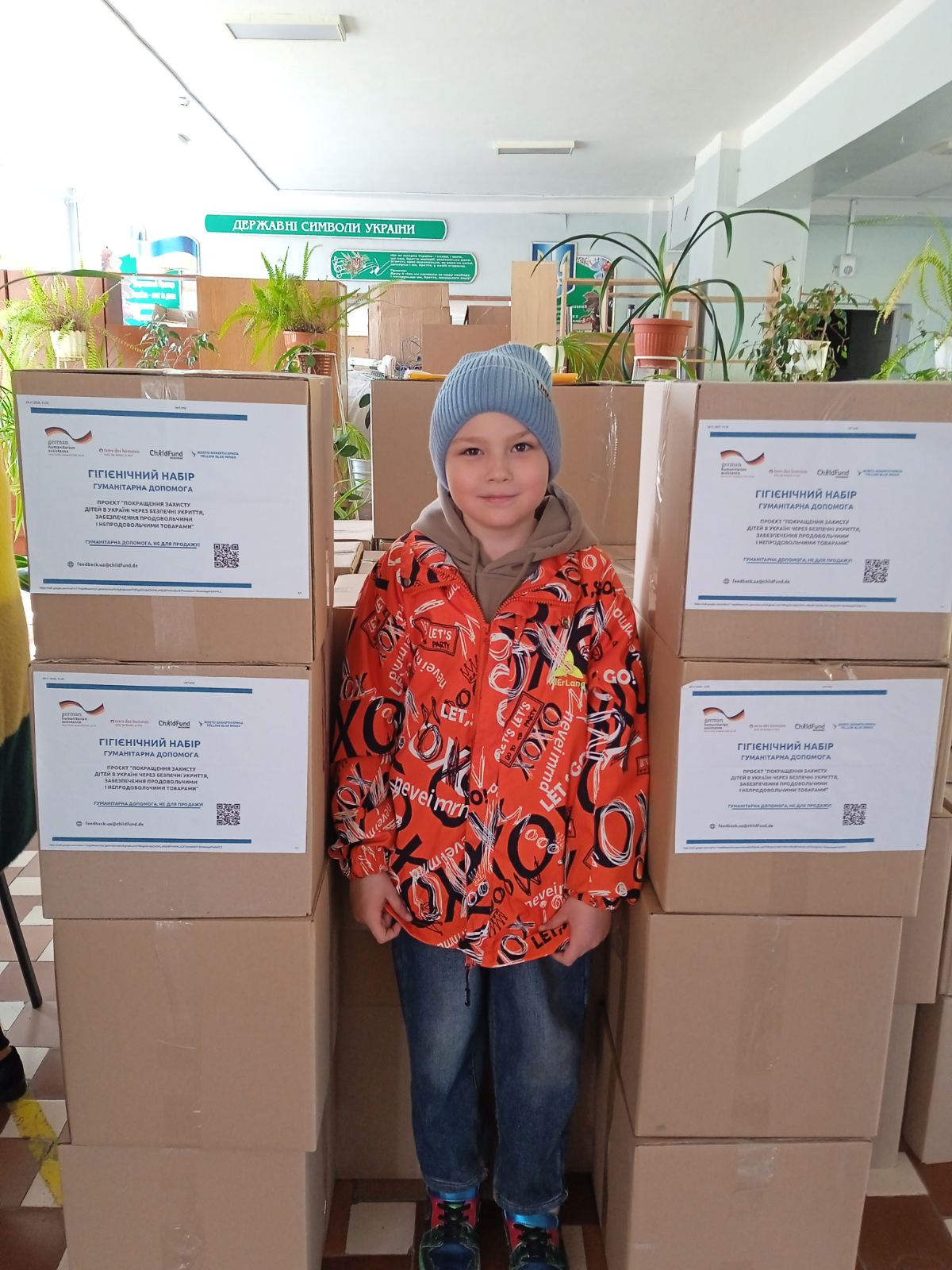 Діяльність
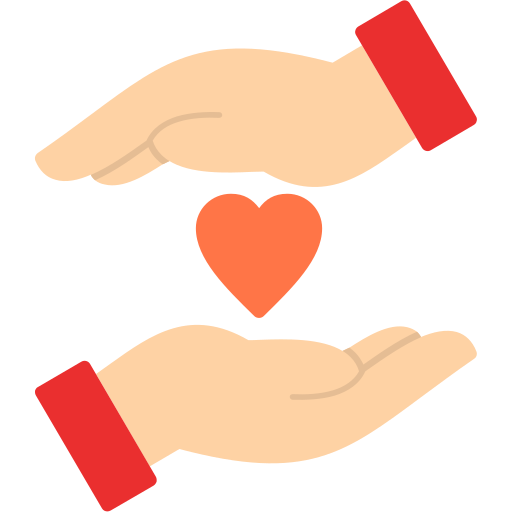 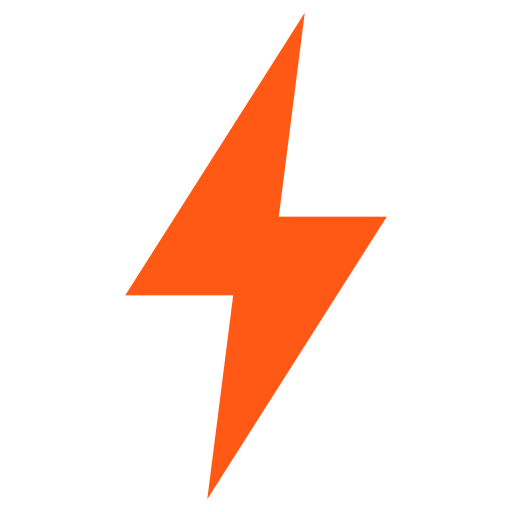 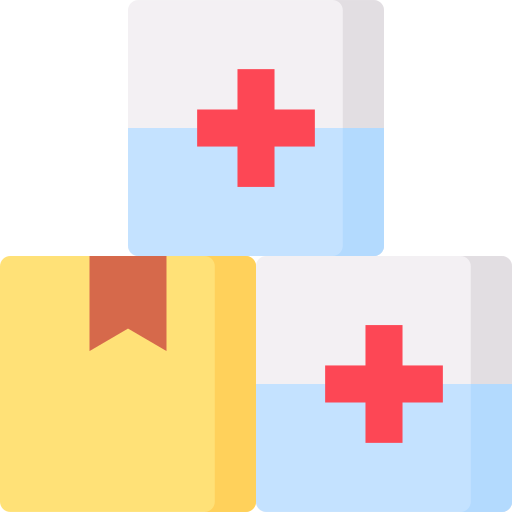 Створення центрів гуманітарної допомоги та послуг MHPSS
Надання гуманітарної допомоги у вигляді гігієнічних, продуктових та побутових наборів.
Психосоціальна підтримка дітей від компетентних психологів, фасилітаторів та менторів. Всеосяжна робота досягається завдяки мобільним групам.
Забезпечення закладів освіти альтернативними джерелами живлення: генератори, зарядні станції, обігрівачі. Встановлення та запуск сонячних станцій.
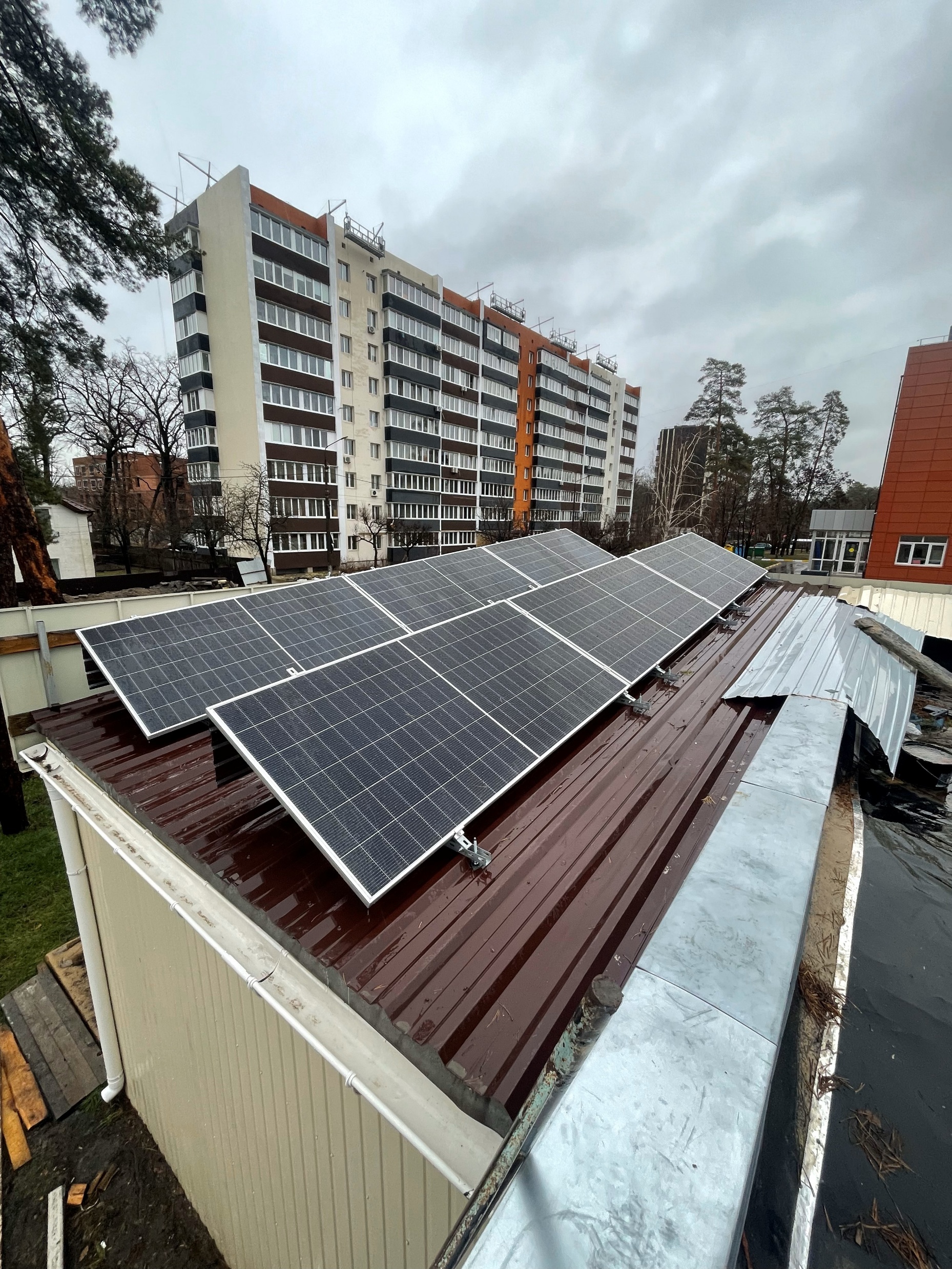 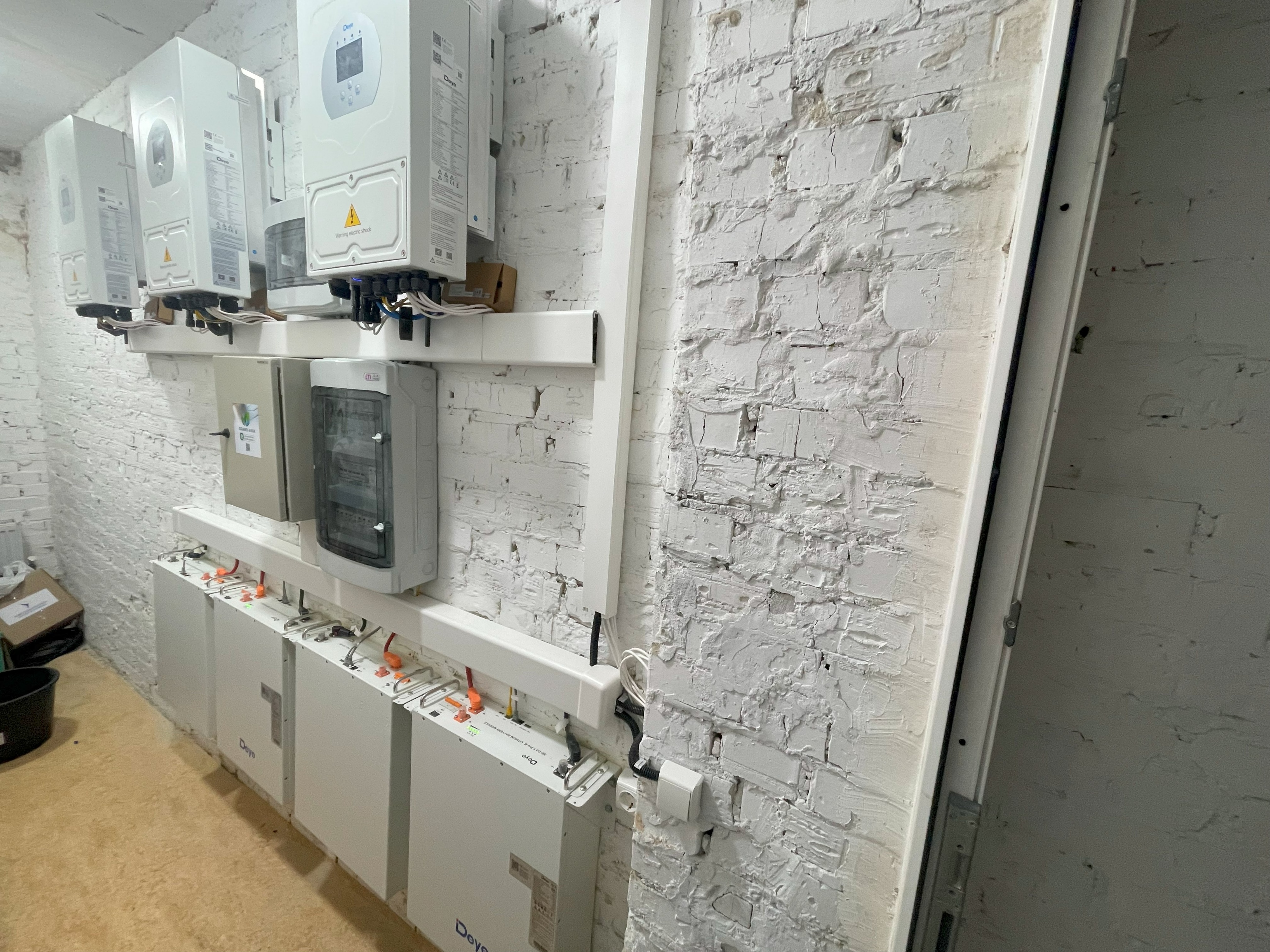 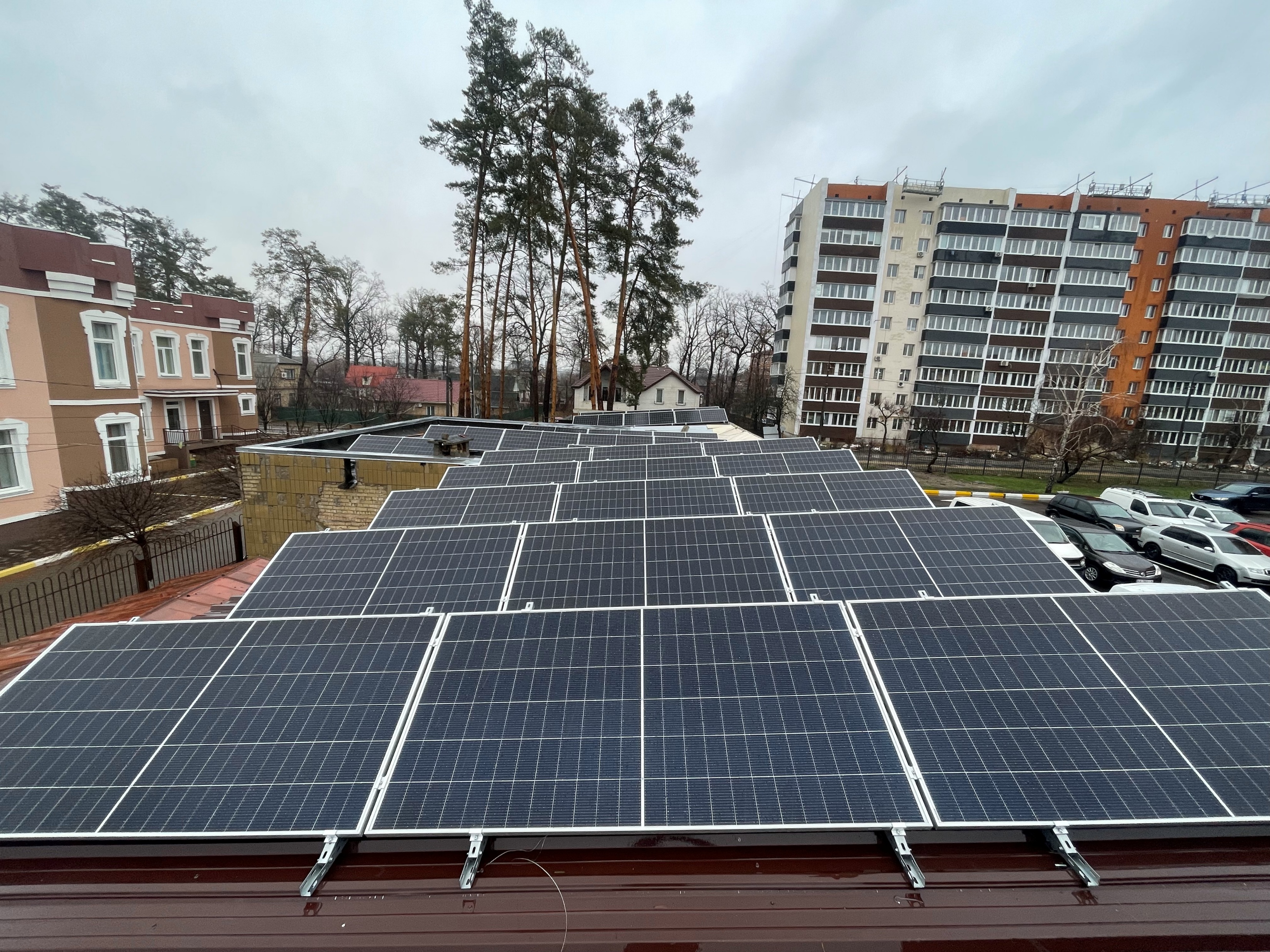 Пришкільний центр
у місті Ірпінь
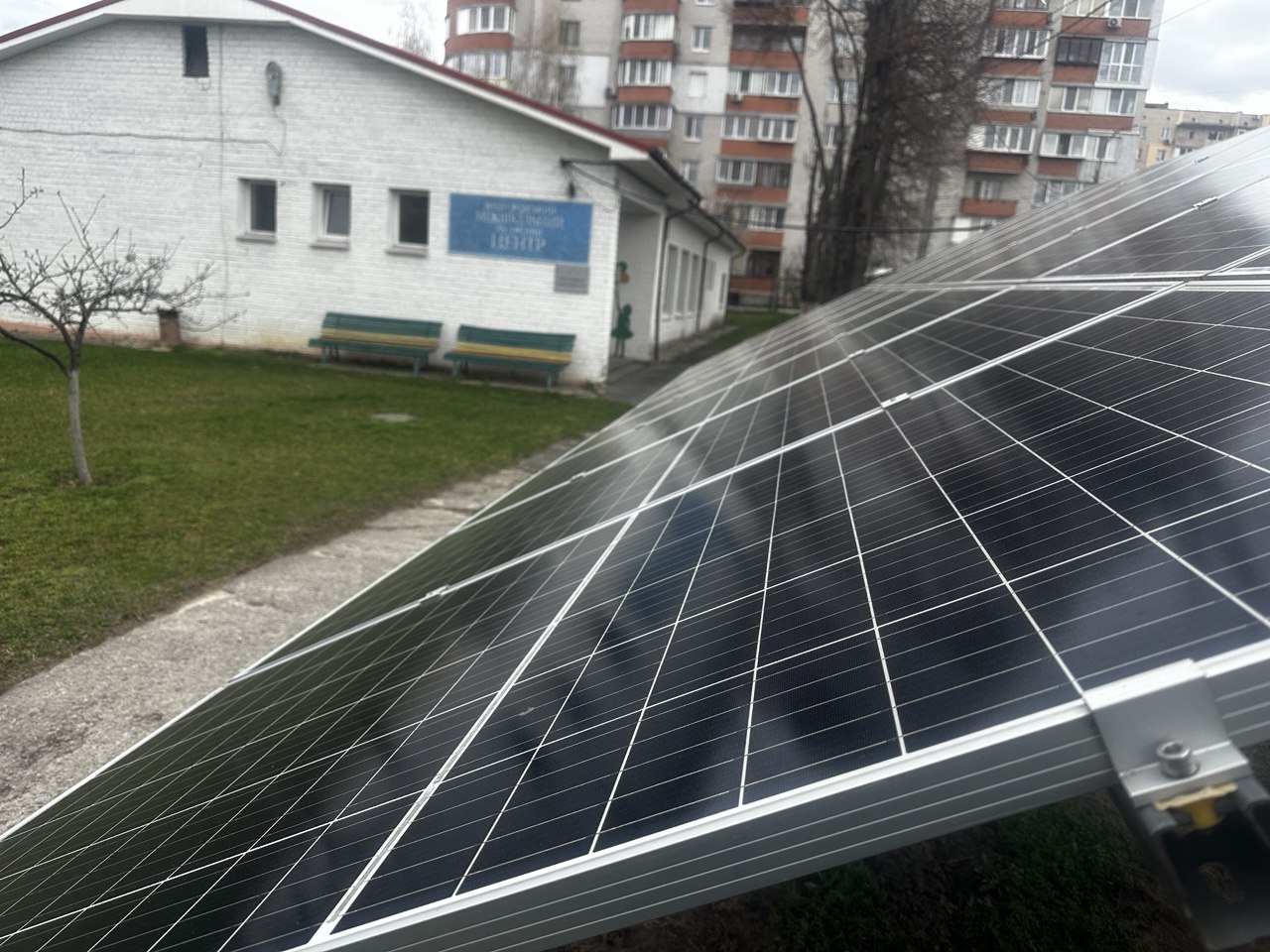 Інклюзивний центр для дітей та молоді, дітей
з інвалідністю на базі 
НВК у Вишгороді
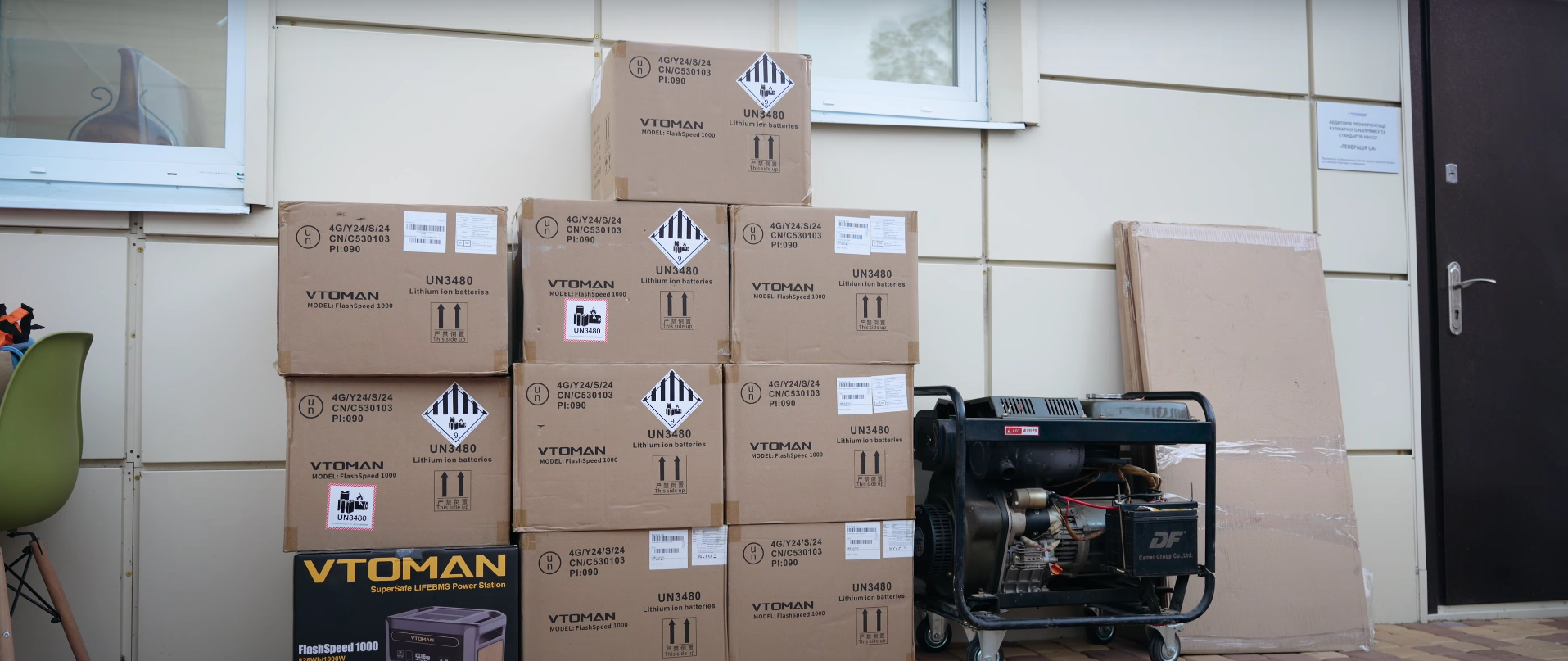 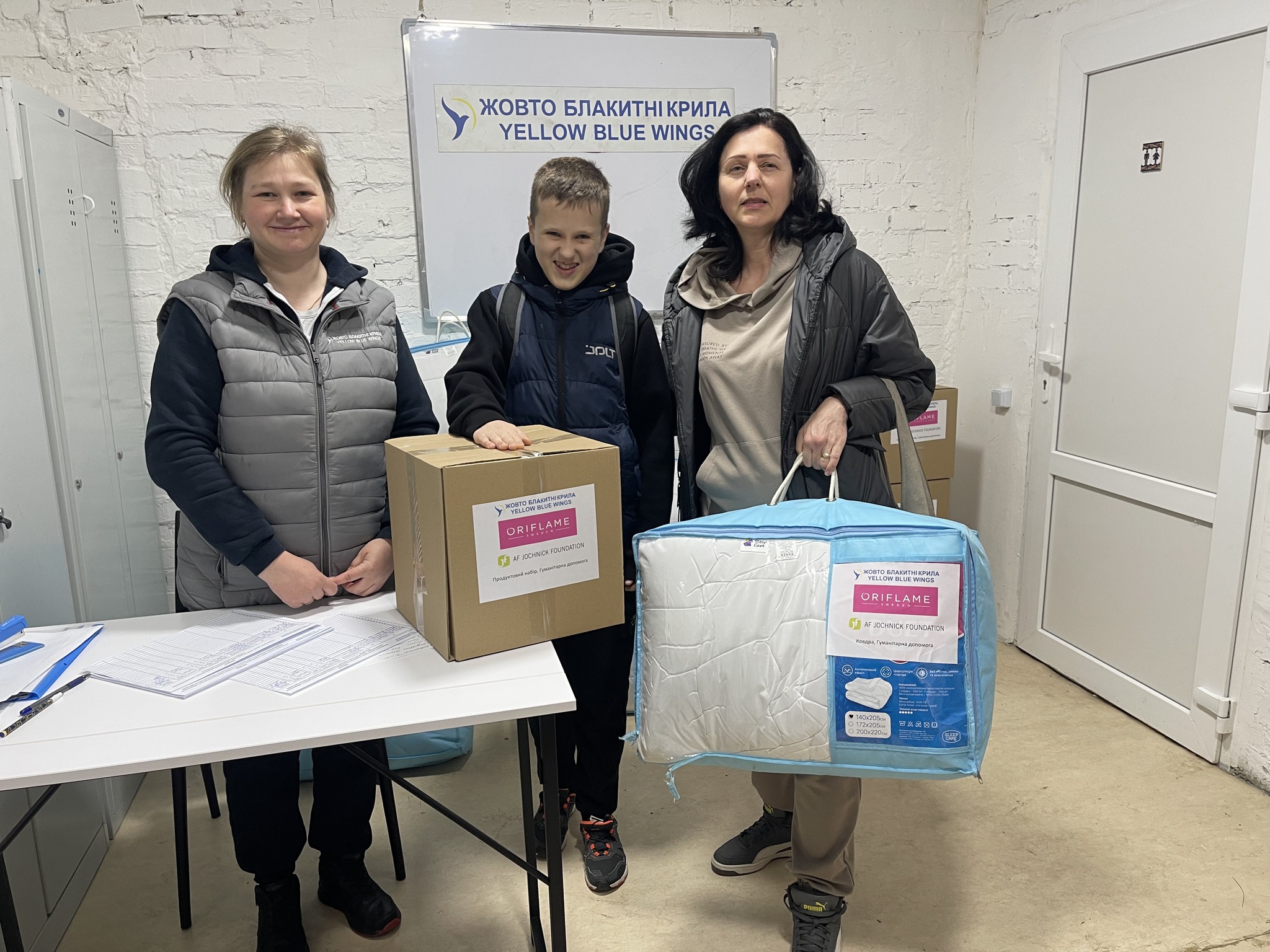 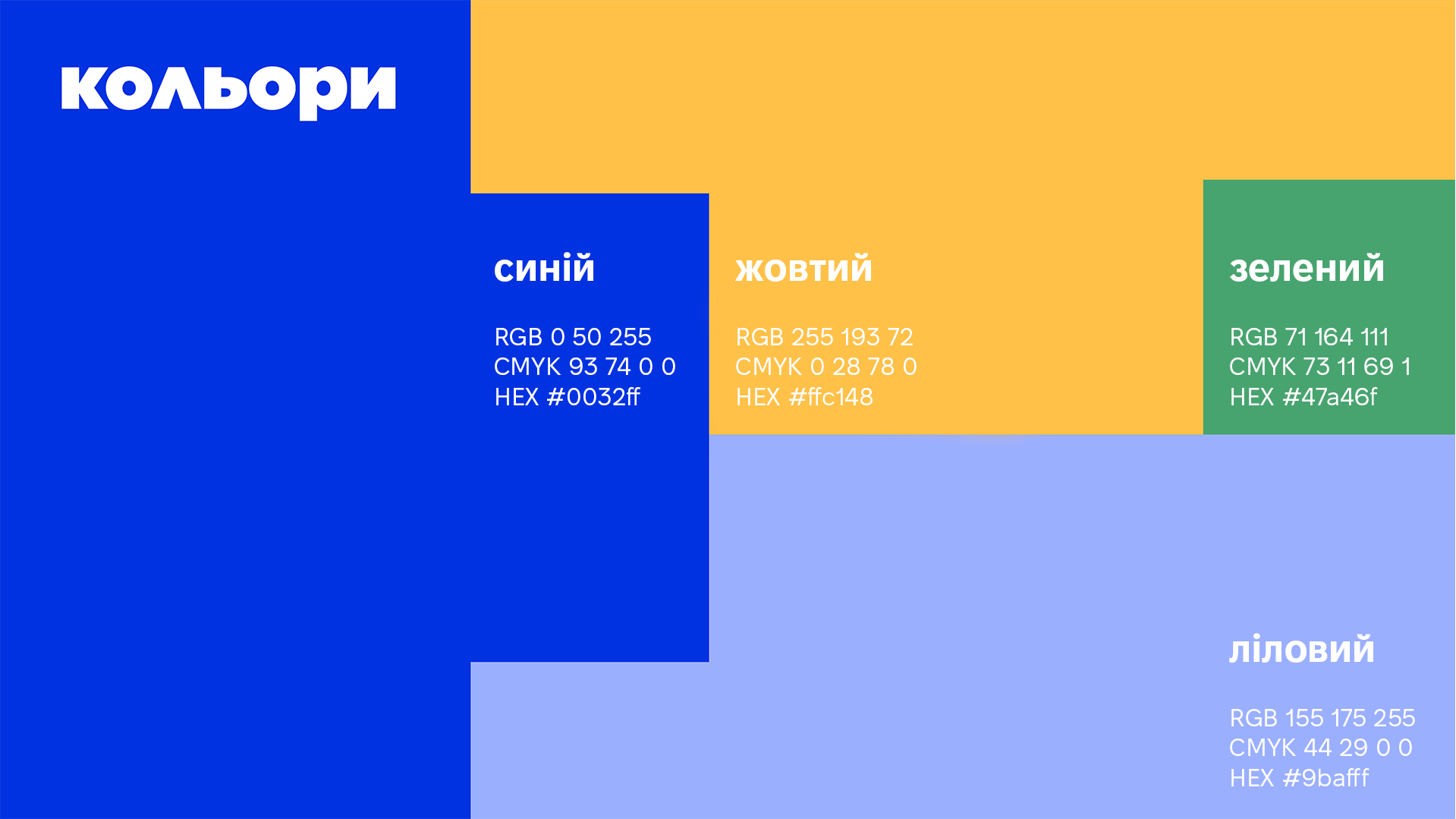 Гуманітарні набори
доставлено 25 генераторів
та 130 альтернативних електроносіїв
видано    10.480
для  12.000 бенефіціарів
для  31.440 бенефіціарів
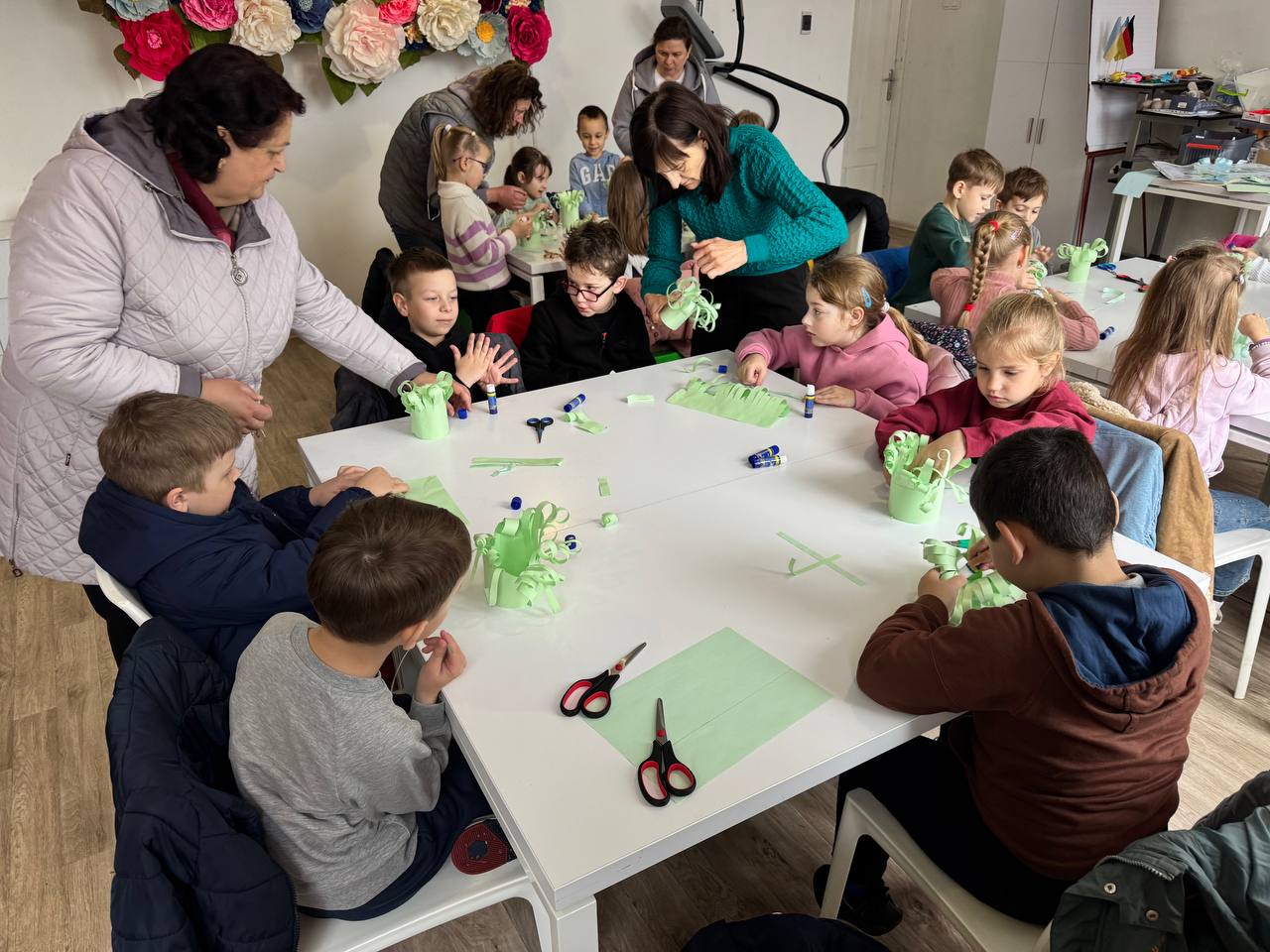 Зі сходу до півночі, від Харкова до Чернігова, географія звернень охоплює найбільш постраждалі регіони – Київську, Харківську, Чернігівську, а з кінця 2024 року й Сумську області.
До нас звертаються ті, хто опинився в найскладніших життєвих обставинах:багатодітні родини, малозабезпечені, внутрішньо переміщені особи,люди похилого віку.
Їхні історії – це виклик часу: втрата житла та роботи, замала пенсія, відсутність підтримкидля дітей з інвалідністю, хвороби, несприйняття в нових громадах. Самотні матері залишаються наодинці з дітьми, не маючи змоги працювати – їм потрібна наша підтримка.
Психосоціальні заняття
організовано 250 занять
для  3.000 дітей
Гігієнічні набори
Продуктові набори
Ковдри
Харківська
1400
1200
1100
Київська
820
420
650
Чернігівська
1100
840
950
Сумська
2000
Всього:
3320
4460
2700
Створення осередків
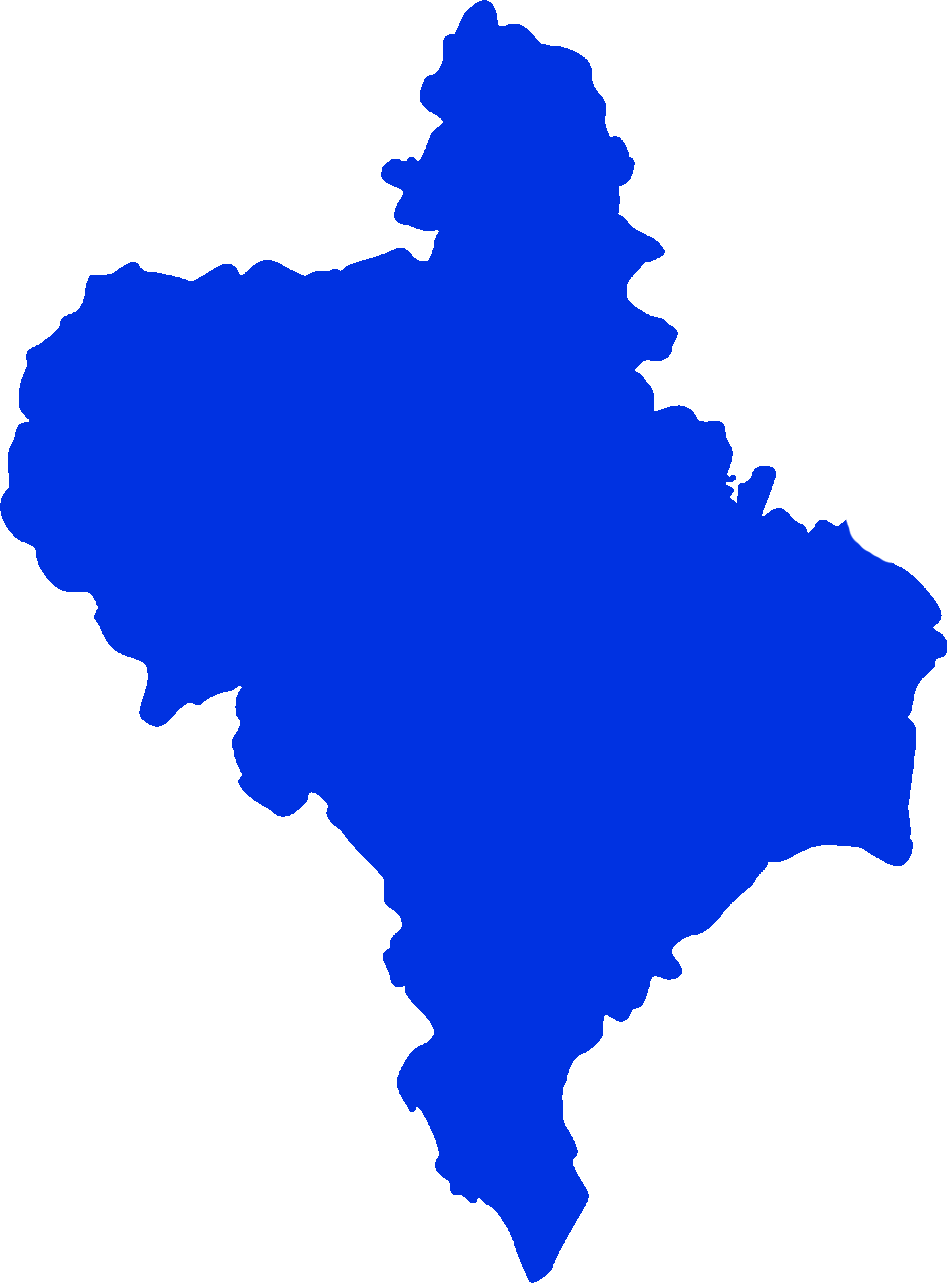 Івано-Франківська 
область
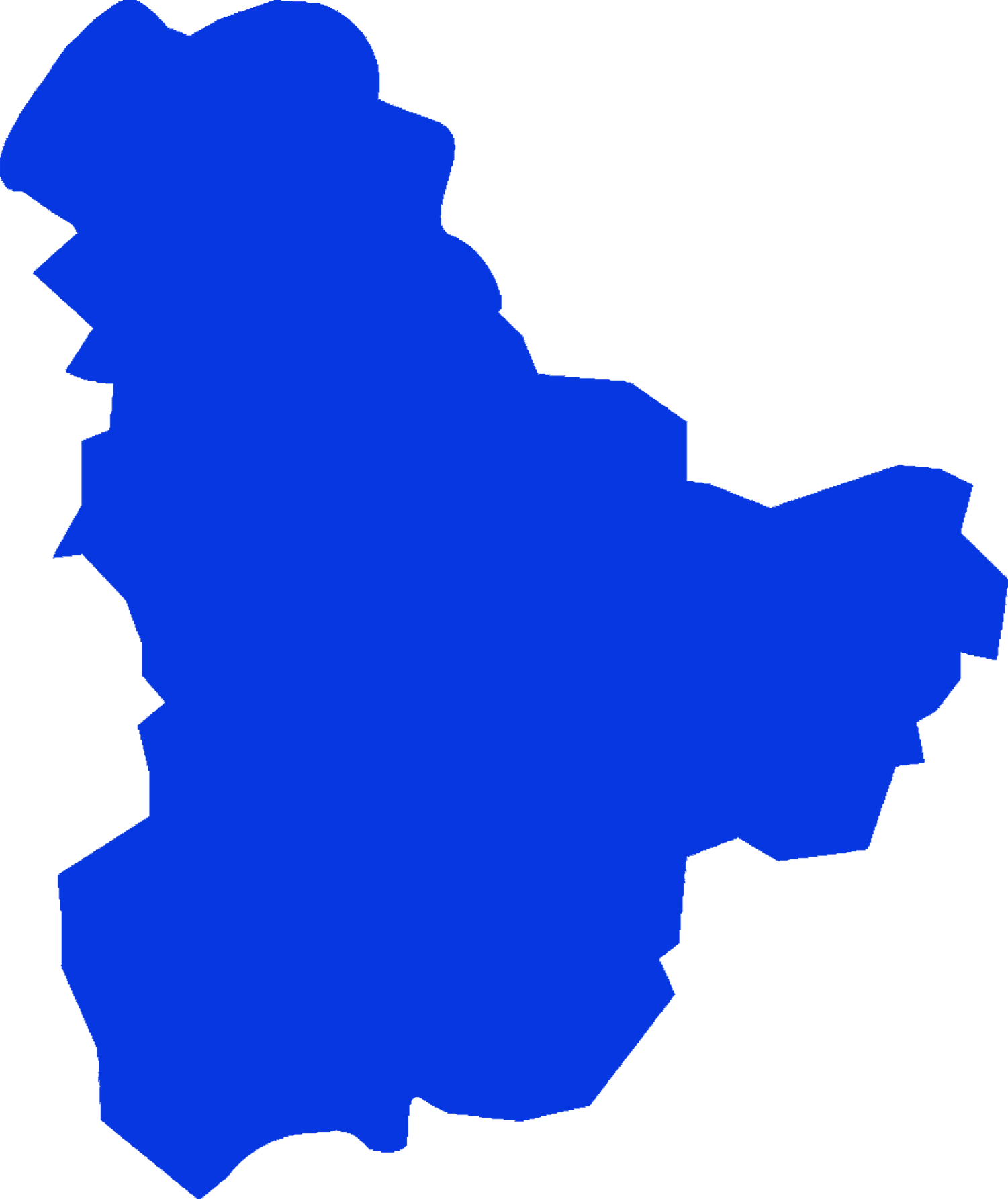 Закарпатська
область
Київська
область
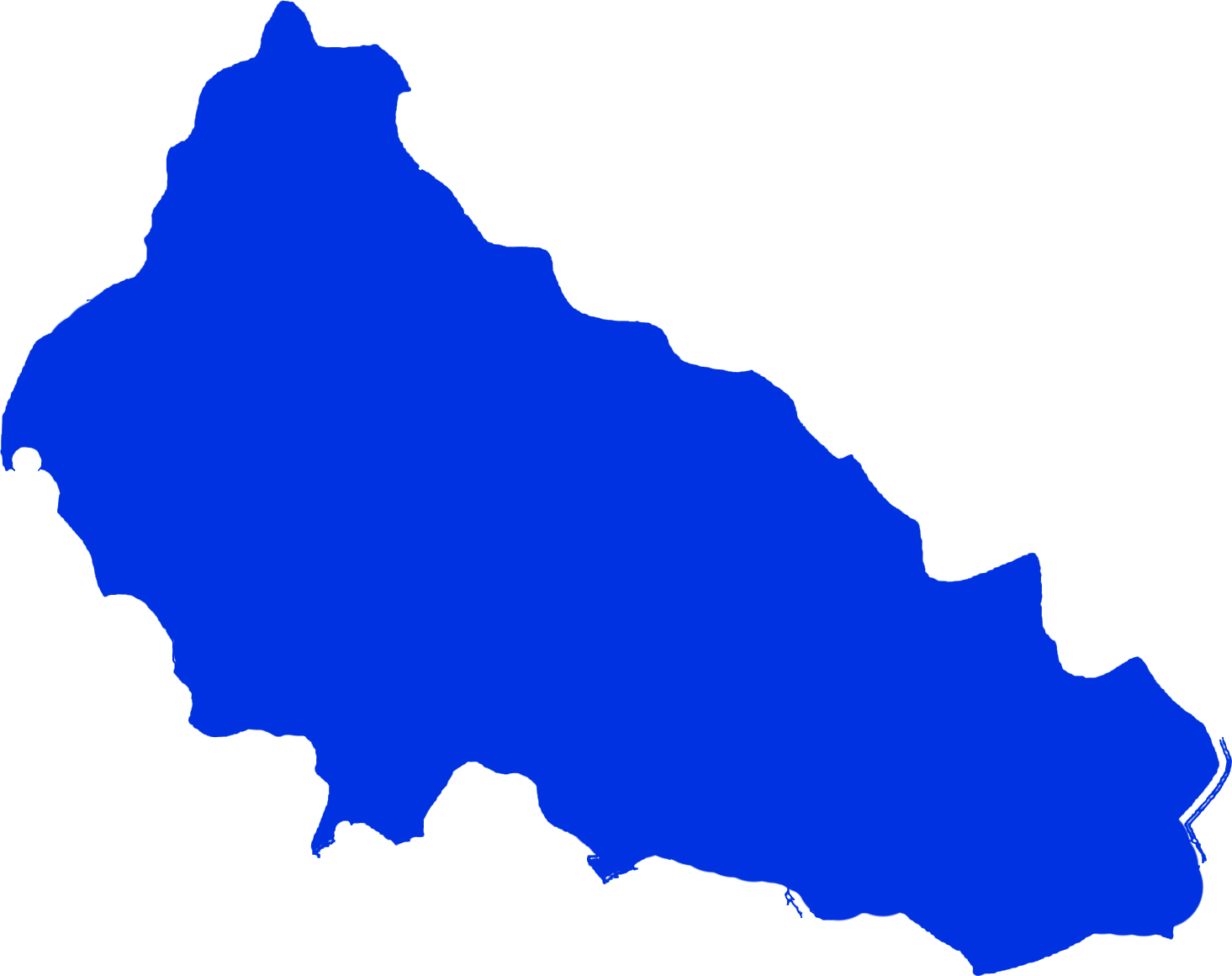 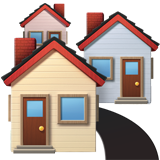 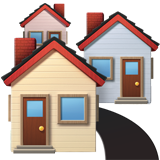 м. Яремче
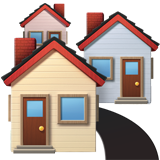 м. Ірпінь
м. Ужгород
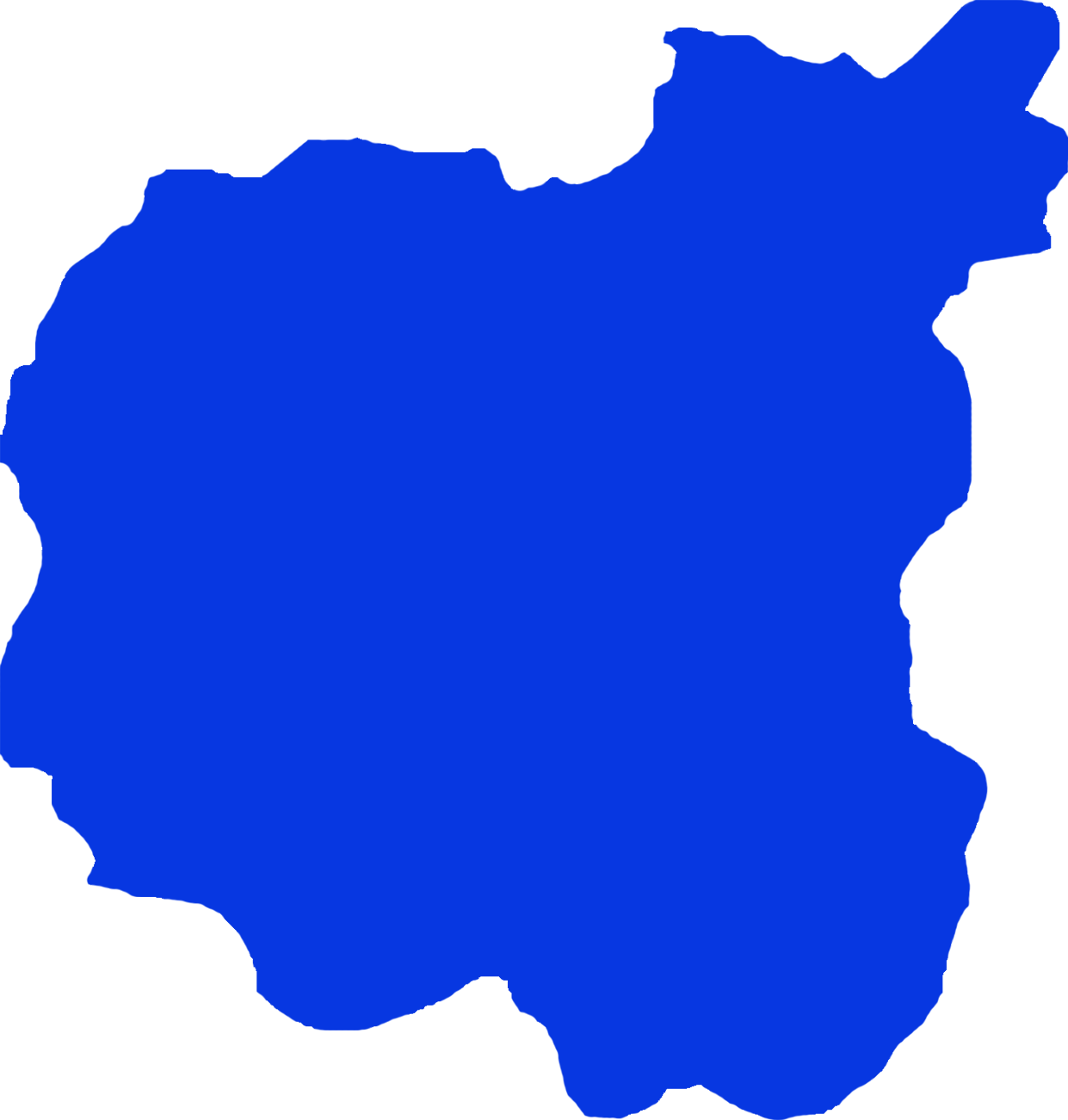 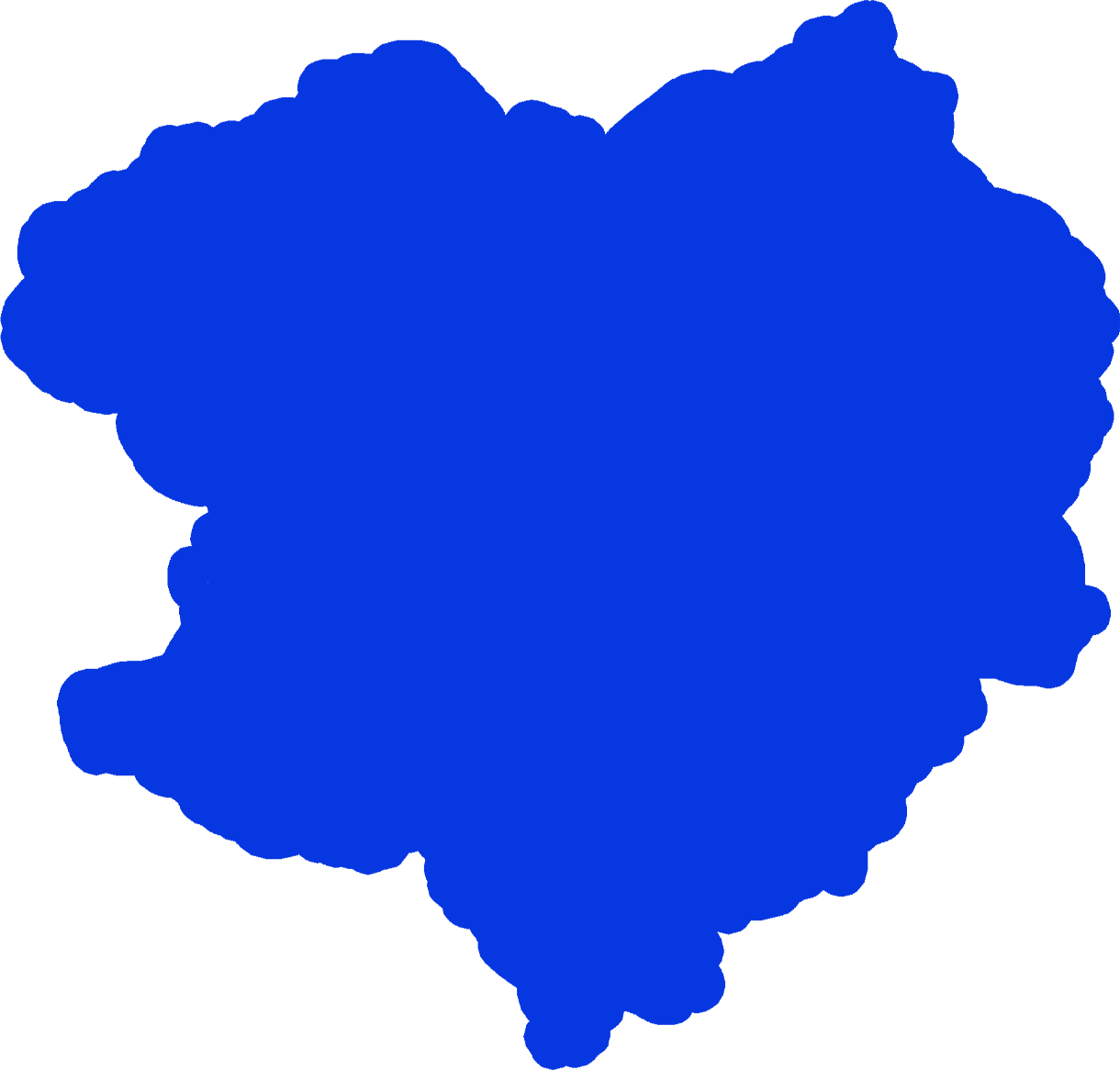 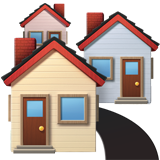 Харківська
область
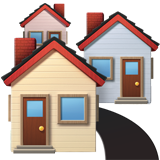 Чернігівська
область
м. Зміїв
м. Новгород-Сіверський
Разом: 150 243 086, 44
Обсяги роботи з гуманітарного напрямку
Сума (грн)
Назва проєкту
Донор
Покращення захисту дітей
у надзвичайних ситуаціях
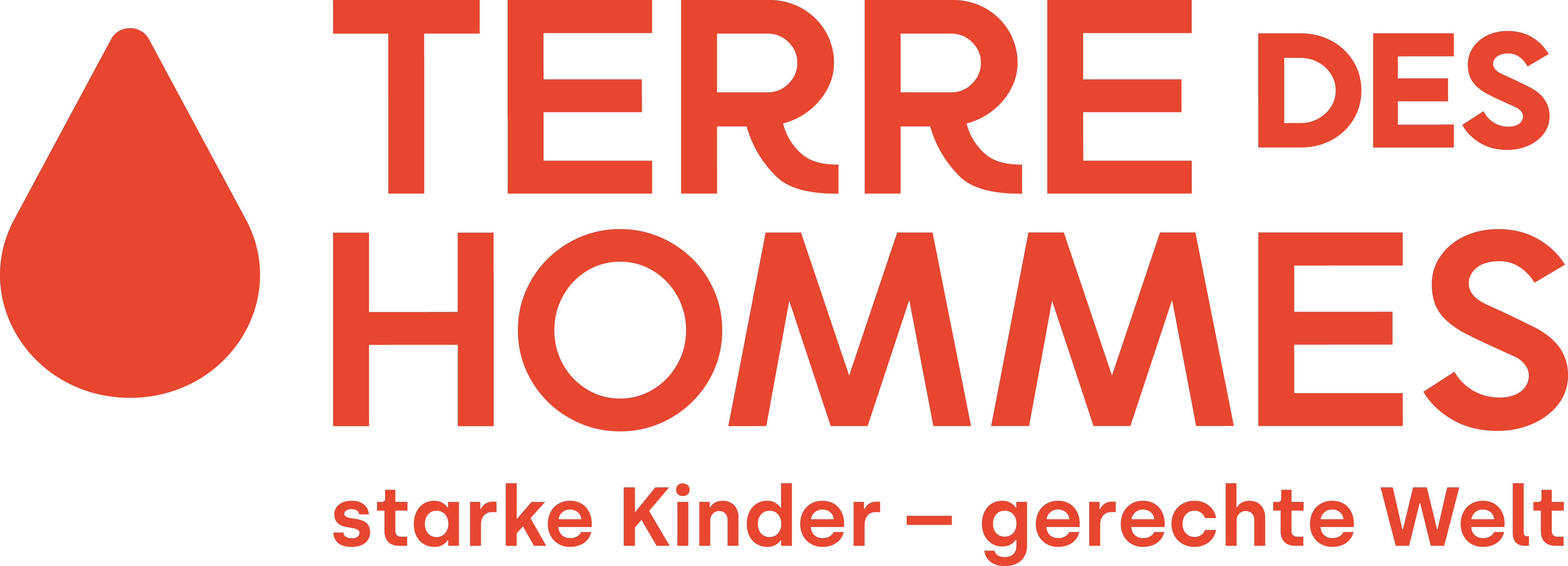 62 321 666, 30
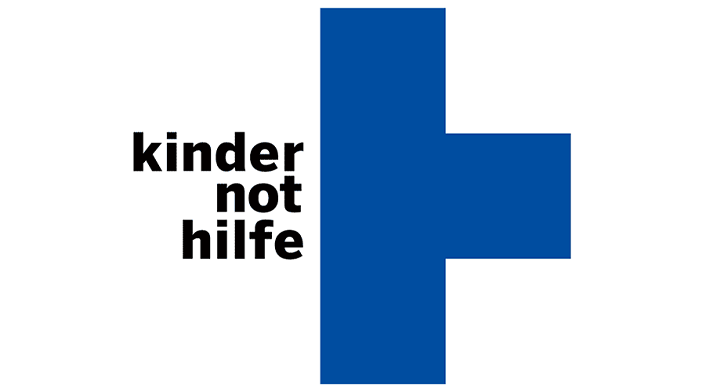 Створення багато-функціональних центрів
14 625 385, 46
Підтримка благополуччя дітей, надання життєво важливих послуг
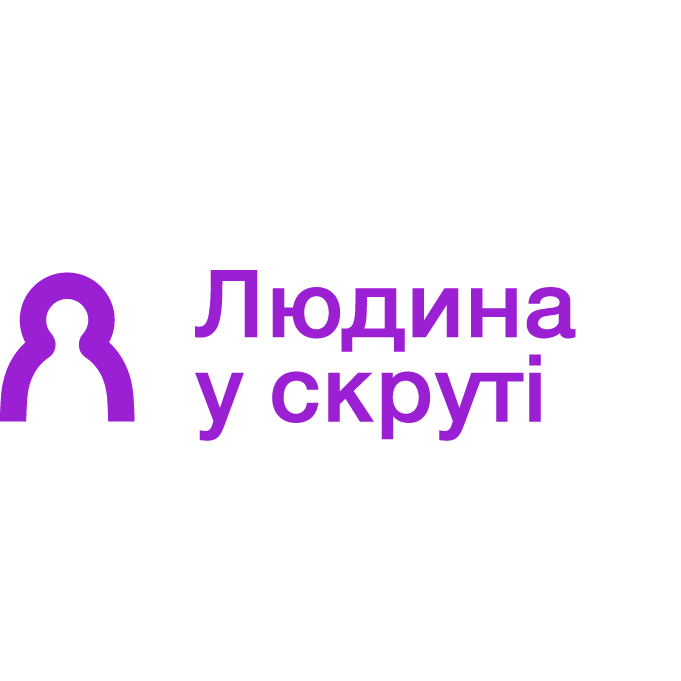 987 066, 42
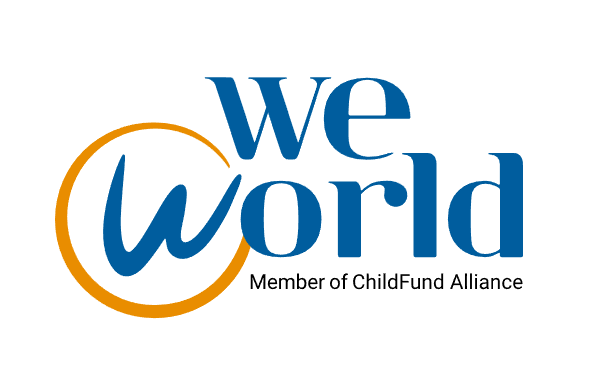 Пряма фінансова допомога
23 078 482, 12
Покращення якості
життя дітей
3 831 793, 14
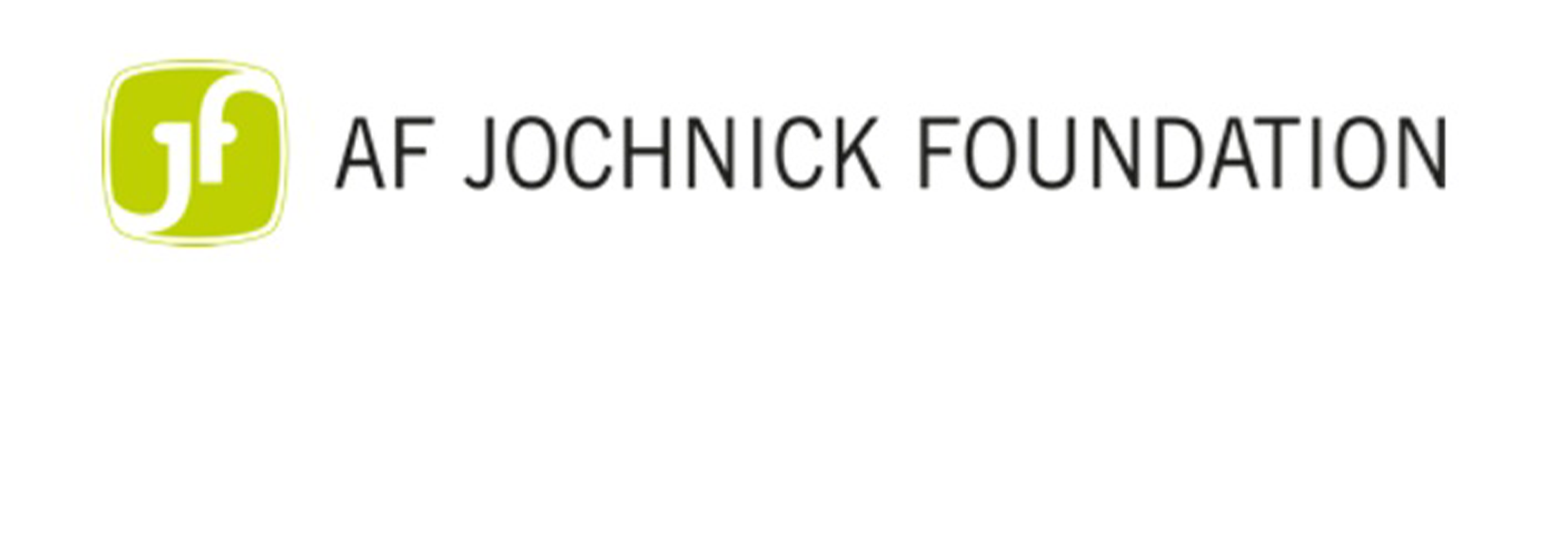 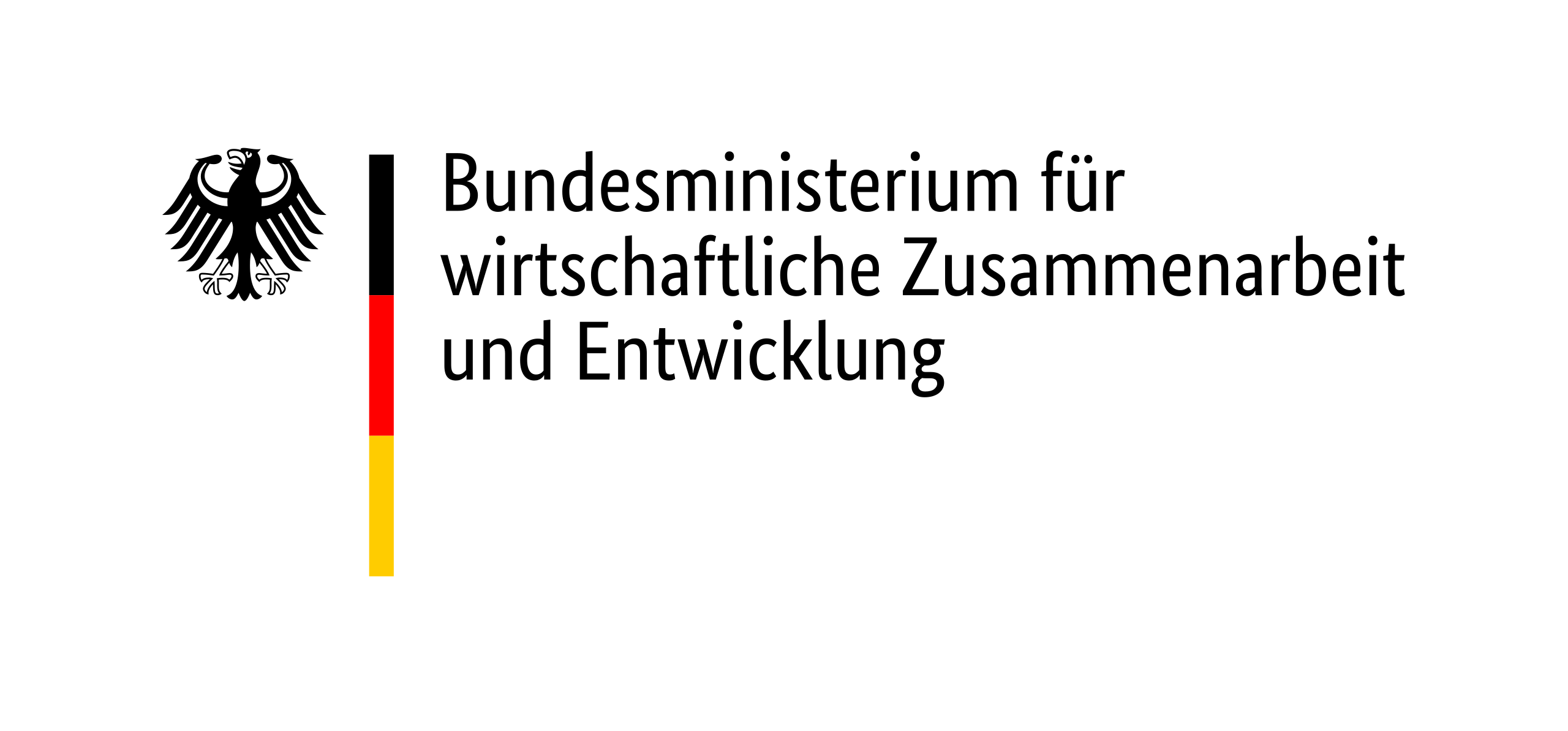 Впровадження стандартів HACCP в дитячих закладах
45 398 693,00
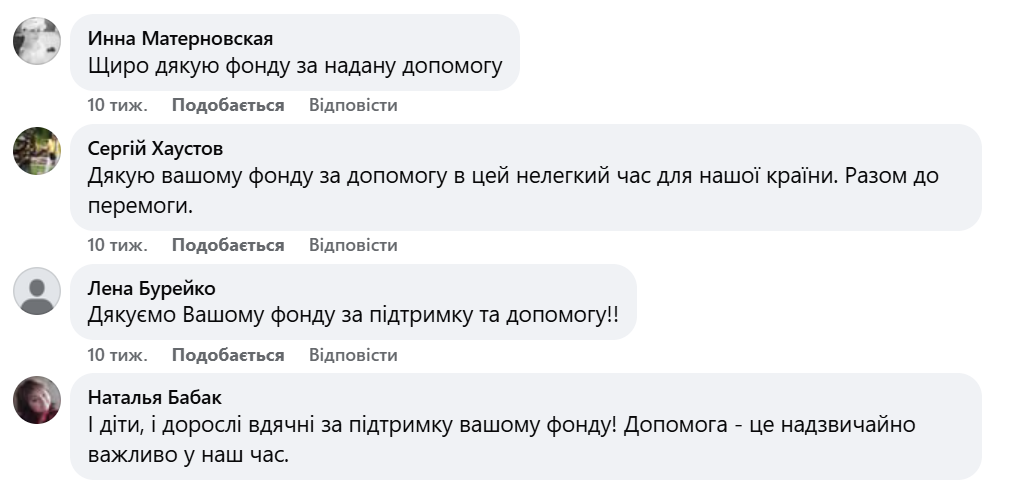 Відгуки
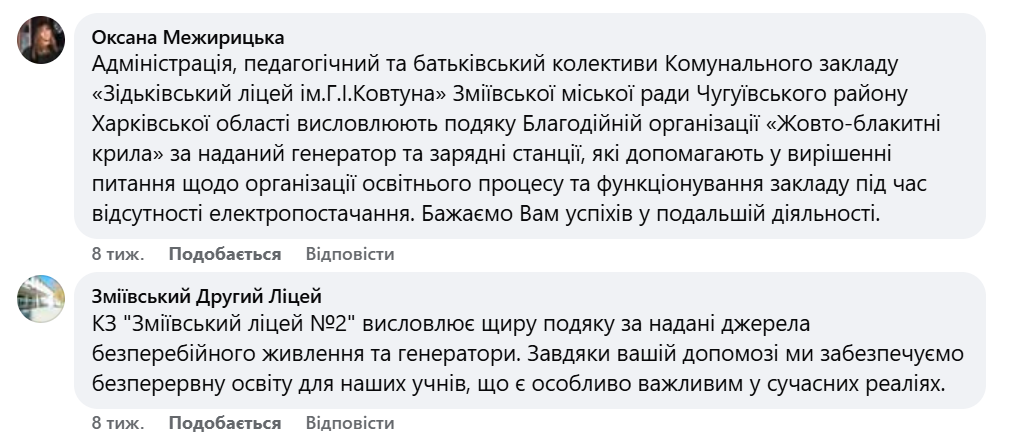 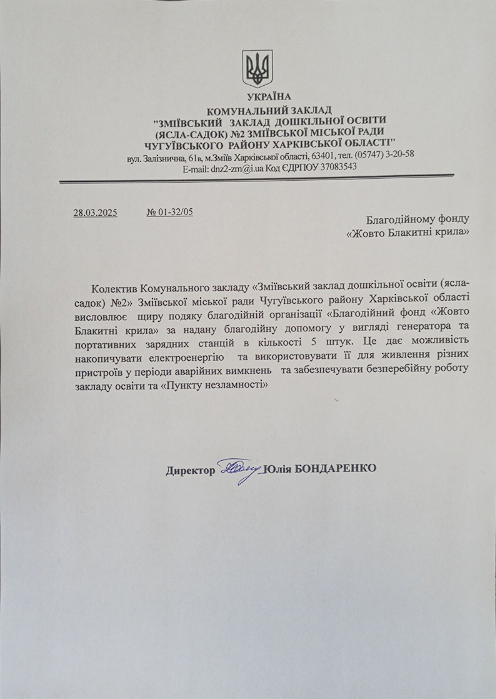 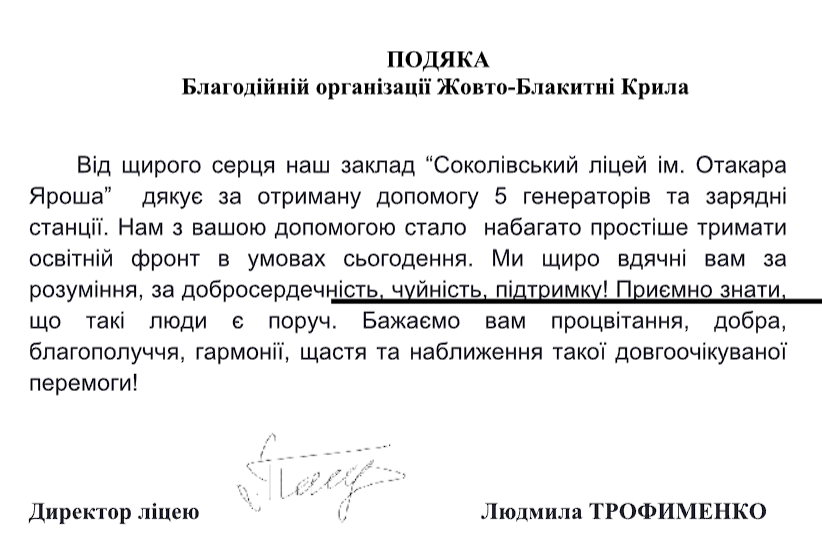 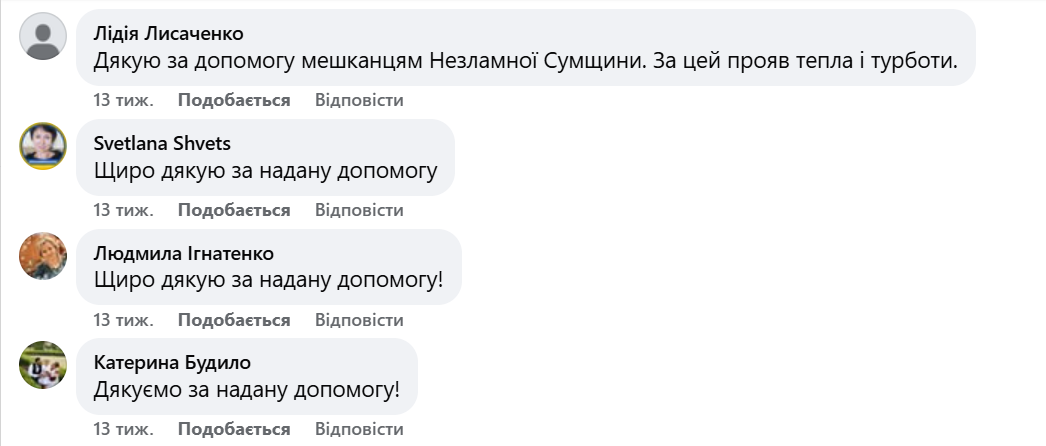 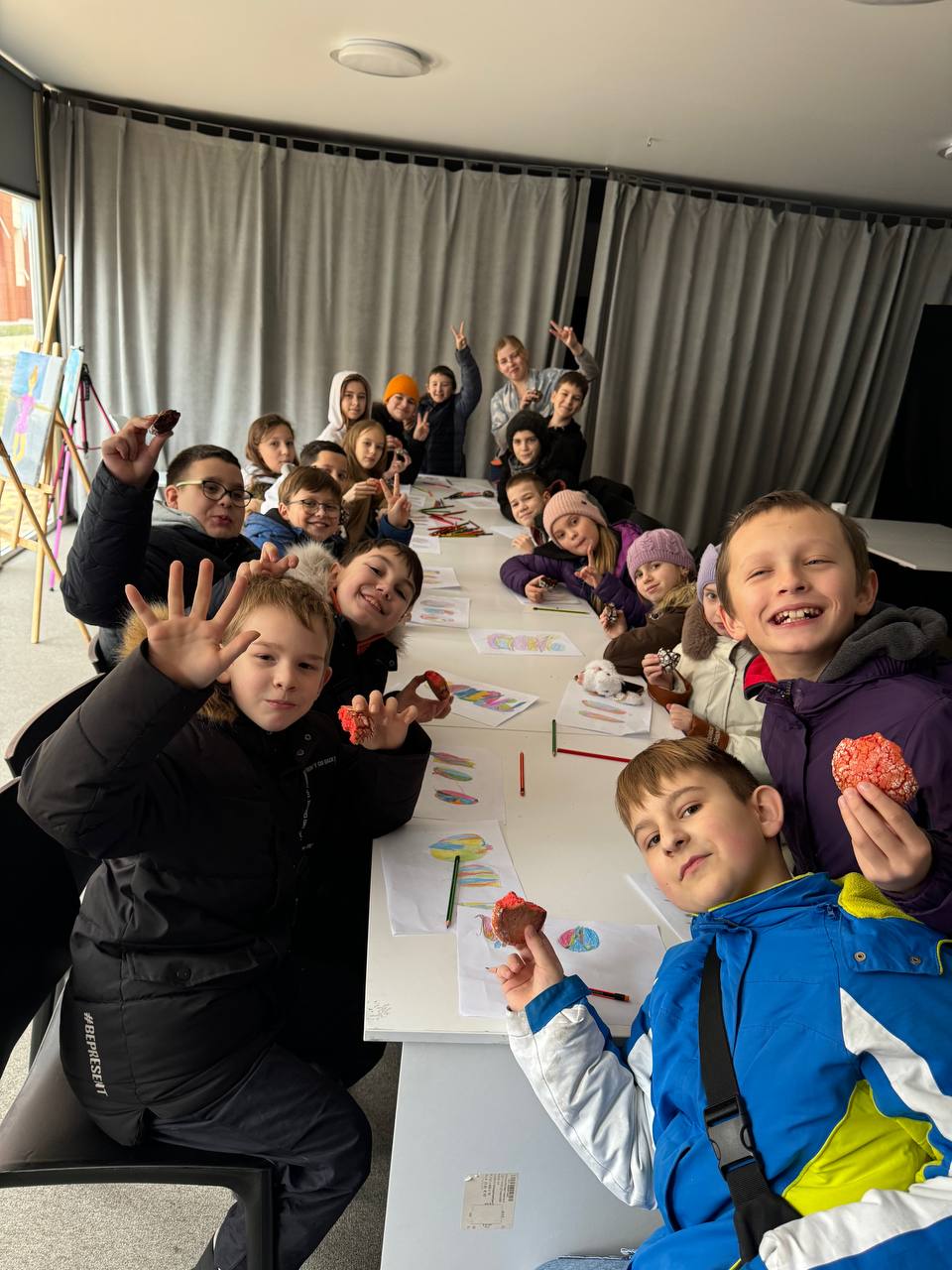 Майбутнє
Ми прагнемо створити ефективну систему допомоги для найбільш вразливих верств населення, що постраждали внаслідок гуманітарної кризи. Особливу увагу приділяємо потребам дітей, осіб з інвалідністю, внутрішньо переміщених осіб (ВПО), багатодітних родин.

Наша ціль – не лише задовольнити базові потреби, а й забезпечити психосоціальну підтримку, сприяти емоційному відновленнюта успішній інтеграції в нові громади.
Контактна інформація
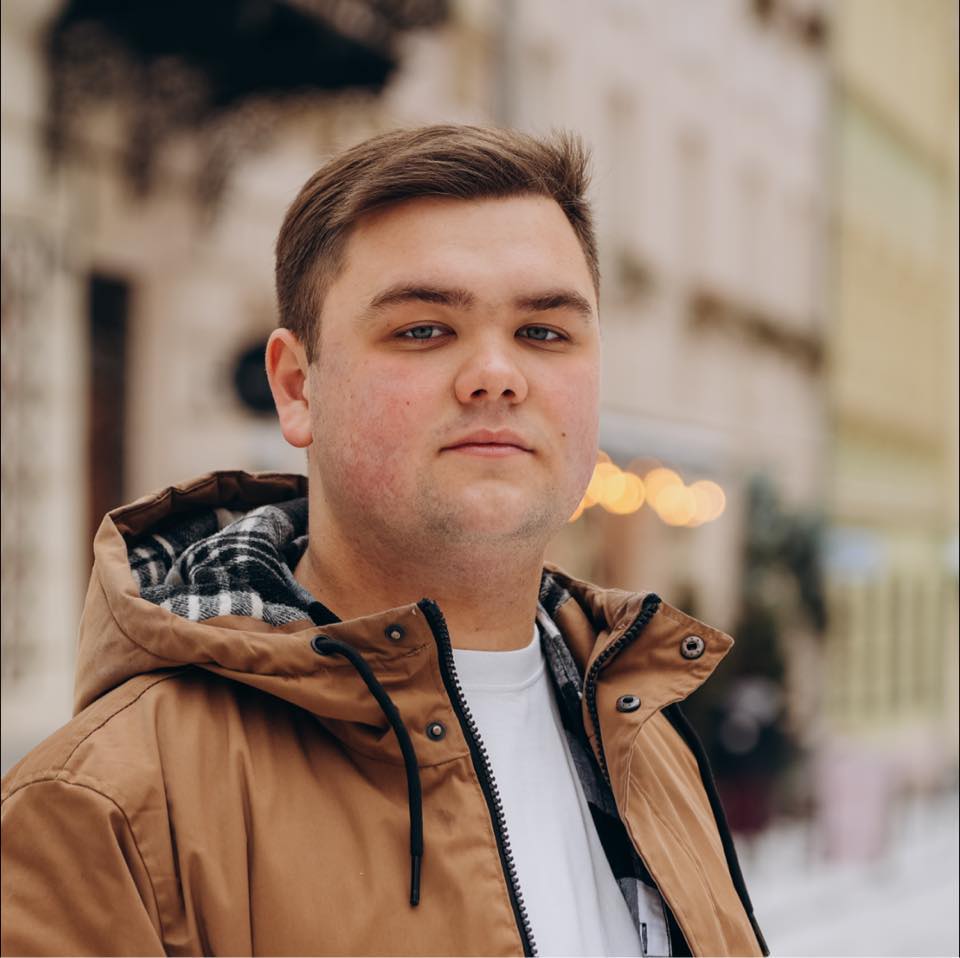 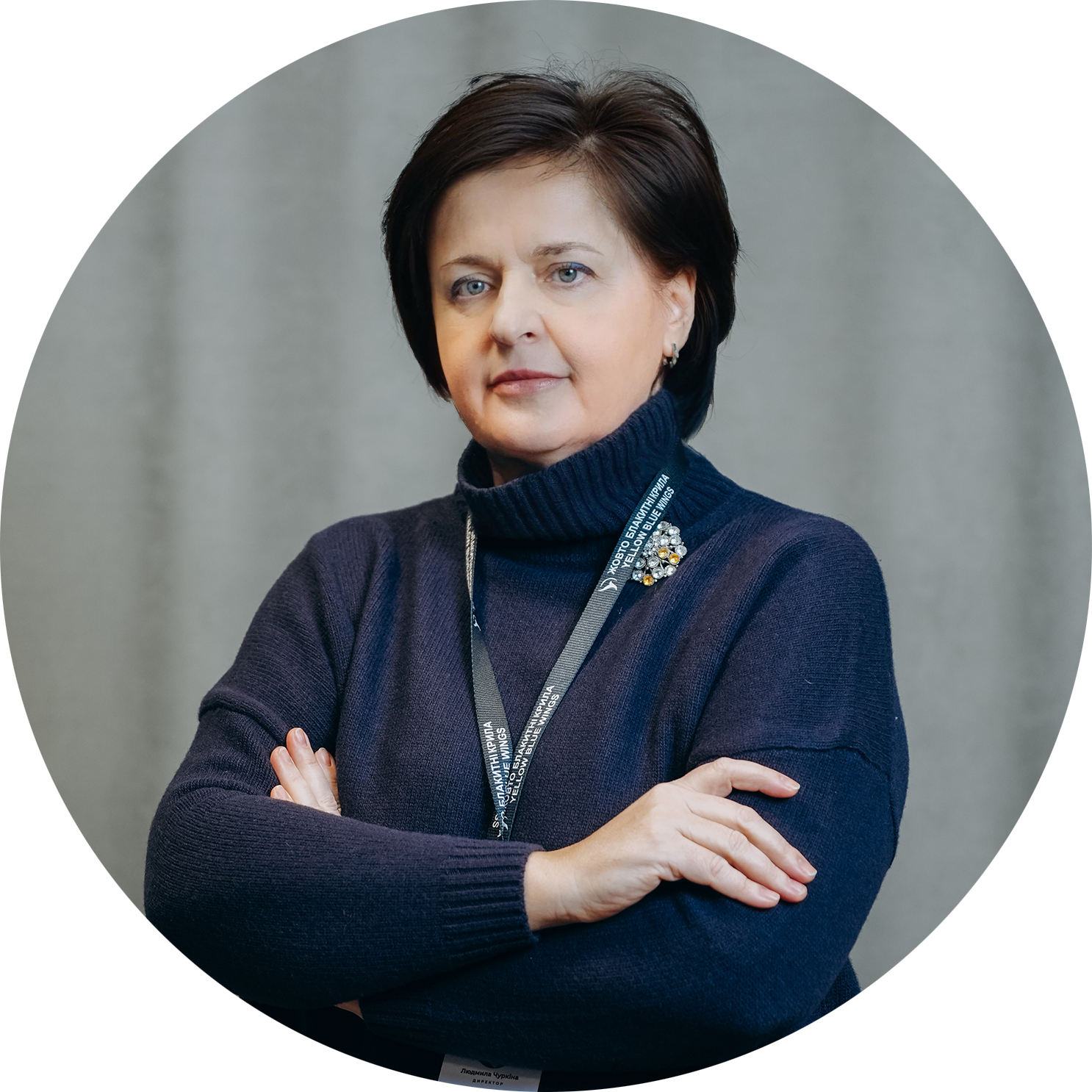 Микола Чайкін
Менеджер з освітнього напрямку
та зовнішніх комунікацій
chaikin.m@ybw.com.ua
Микола Чайкін
Менеджер з освітнього напрямку
та зовнішніх комунікацій
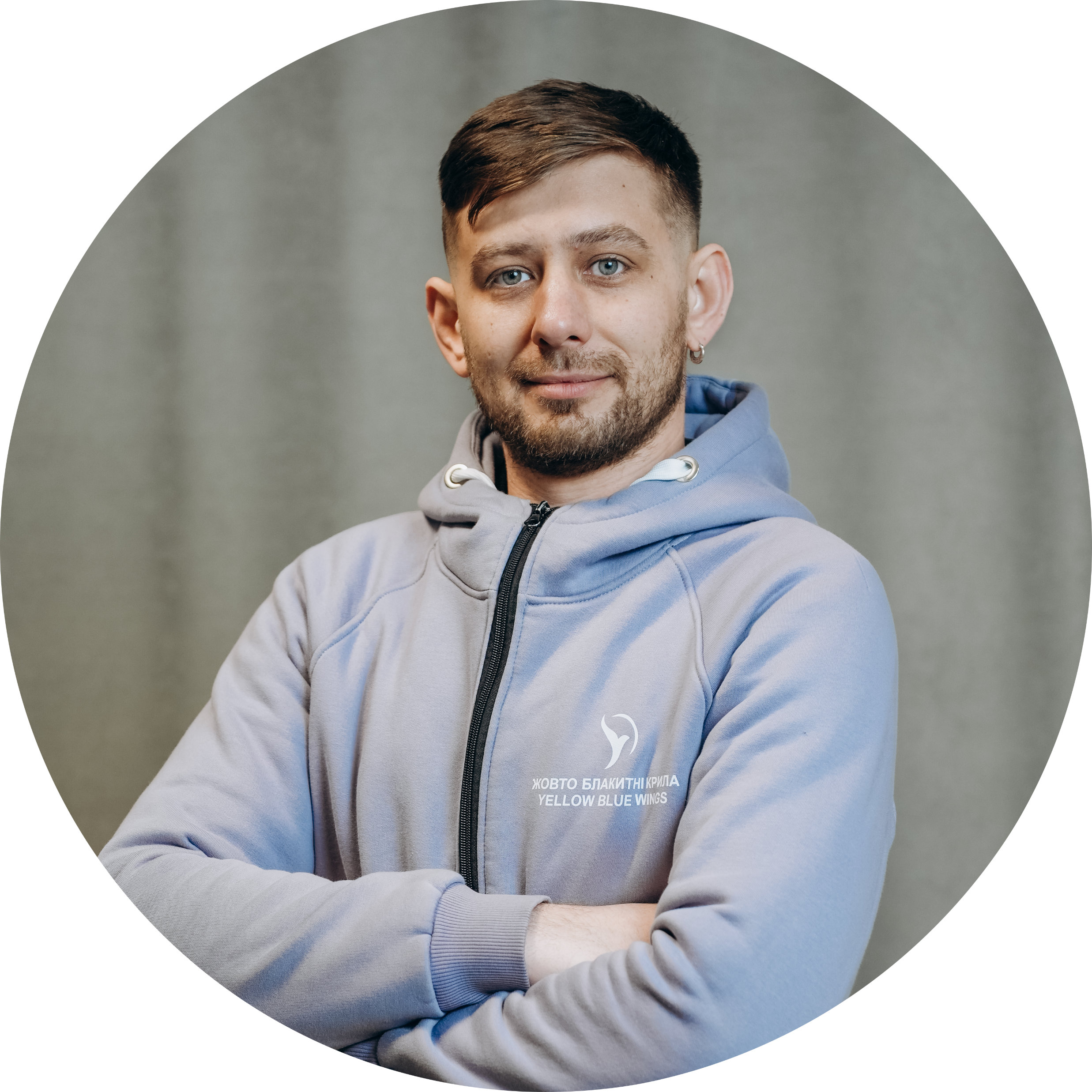 Микола Чайкін
chaikin.m@ybw.com.ua
Менеджер з освітнього напрямку
та зовнішніх комунікацій
chaikin.m@ybw.com.ua
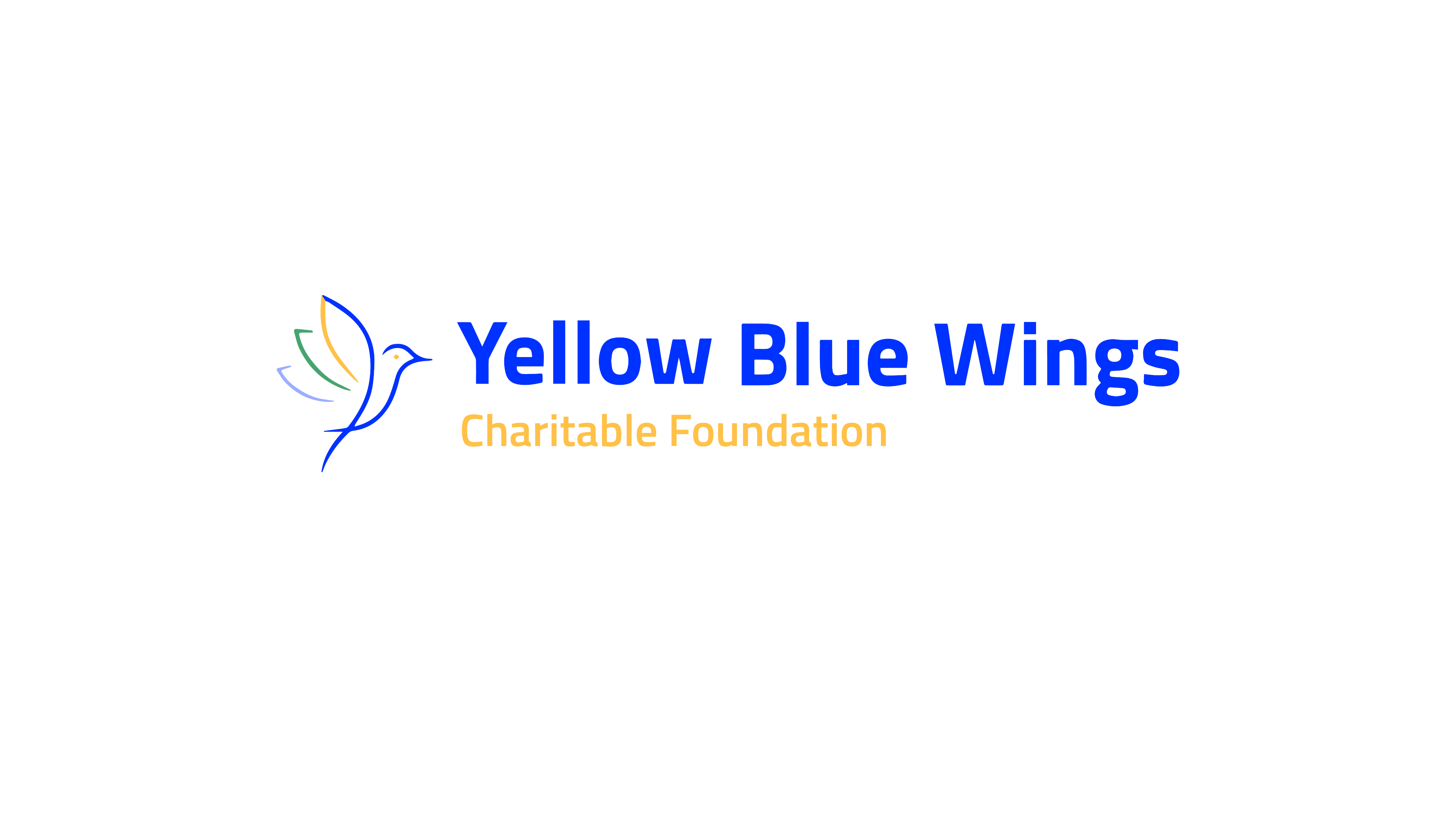